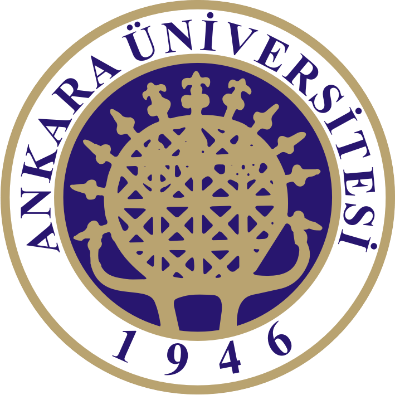 KİM 443 ANALİTİK BİYOKİMYA
BİYOKİMYASAL ANALİZDE KULLANILAN KROMATOGRAFİK YÖNTEMLER
Prof. Dr. Emel EMREGÜL
Ankara Üniversitesi
Kimya Bölümü
Ayırma Tekniklerinin Sınıflandırılması
Sıvı-Katı Kromatografi (Adsorpsiyon)
Polar bir bileşiğin çözeltisi kömür, silika gibi katı ile etkileştirildiğinde katı yüzeyinde adsorpsiyon gerçekleşir. Asidik (örnek silika) olsun, bazik (alumina) olsun adsorbanların çoğu polardır ve iyi bir adsorpsiyonun olması için büyük (geniş) yüzey alanı gerekir.

Kömür sulu çözeltiden büyük veya apolar  molekülleri bağlayan apolar bir adsorbandır. 

Fakat çok sayıda XAD resinleri olarak bilinen polar olmayan sentetik adsorbentler geliştirilmiştir. 

Bunlar genellikle polistiren bazlıdır. Bunlar başlıca numuneden madde ekstrakte etmek için preparatif ortam olarak kullanılır, resin yıkandıktan sonra polar organik çözücü ile elue edilebilir.
Dağılma Kromatografisi
Sıvı durucu faz, destek katısı üstünde adsorplanmış çok ince bir sıvı filmdir. Taşıyıcı fazın (sıvı veya katı), sıvıyla karışmaması gerekir.
Bileşenlerin ayrılması, durucu ve taşıyıcı faz arasında dağılma katsayılarına bağlı kalarak değişir.
Taşıyıcı fazın seçimli olarak ekstrakte ettiği bileşen diğerlerinden daha önce taşınır. Bileşenler, taşıyıcı faz tarafından ekstrakte edilme güçlerine bağlı olarak taşınır ve ayrılırlar.
Adsorpsiyon Kromatografi Metodları
Ayırmalarda kolonlar kullanılır. 

Bu teknik preperatif ve kalitatif amaçlar için uygundur ve HPLC’de yüksek derecede seçicilik sağlar. 

Ama ince tabaka tekniği hızlı ve uygun olmasından dolayı daha çok tercih edilir ve kalitatif analizlerde kullanılır.
İnce Tabaka
İnce tabaka plakaları, üzerine tabaka halinde adsorbent yayılmış genellikle cam, alüminyum veya katı bir plastik destekten oluşmuştur. 

İnce tabaka plakaları hazırlanabilir veya satın alınabilir. Satın alınanların kalitesi daha yüksektir.

Numune, mikropipetlerle ve ince kapilerle spotlar (lekeler) halinde 1-20 μl hacimde uygulanır. Gerekli referanslarında aynı plakaya numune ile uygulanması gerekir.

Numune ve referanslar uygulandıktan ve kurutulduktan sonra plaka çözücü içeren tanka yerleştirilir.
Sıvı - Sıvı Kromatografisi
Sıvı – sıvı kromatografisi basitçe birbiri ile karışmayan 2 çözücü içerir. 

Son zamanlarda geliştirilen ortamlar katı desteğe bağlı sıvı (durucu faz) içerir. 

İkinci çözücü (taşıyıcı faz) ayırmayı sağlamak için durucu fazın üzerinden tek yönde geçirilir.
Kağıt Kromatografisi
Amino asitler, bazı bitki pigmentleri, şekerler gibi çeşitli polar maddelerin ayrılmasında kullanılan yöntemdir.
Durucu faz selüloz ve taşıyıcı faz suyun kısmen çözündüğü polar çözücülerdir. 
Ayırma dağılma işlemiyle yürür ve bileşikler selüloz liflerine bağlı su ve organik çözücü arasındaki dağılma katsayısına bağlı olarak kağıt üzerinde yürürler. 
Kağıt kromatografisi, analitik veya preparatif olarak uygulanabilir; durucu faz (ve destek katısı) olarak süzgeç kağıtları kullanılır. Whatman 1 ve Whatman 2 analitik, Whatman 3 preparatif amaçlıdır.
Kromatografi uygulanacak örnek, çözelti halinde olmalıdır. Çözeltiler belli derişimde olmalıdır. En az %1’lik çözelti kullanılmalıdır. 
Numuneye ön işlem yapılmalı ve uzaklaştırılması gerekenler ortamdan ayrılmalıdır.
HPLC (Yüksek İşlevli Sıvı Kromatografisi) (High Performance Liquid Chromatography)
Bir kolona adsorban konulup, taşıyıcı sıvı, pompa ile kolona basılarak yüksek taşıyıcı faz hızı sağlanmakta, ayırma çabuk ve tam olarak gerçekleşmektedir. 

Adsorban tanecik büyüklüğü 3-10 μm’dir. Kolon çıkışına bağlanan uygun bir dedektörle tespit edilir. 

Yüksek hızda gerçekleşen ayırmaların yapıldığı sıvı kromatografi sistemlerine yüksek işlevli sıvı kromatografisi denir.
Gaz – Sıvı Kromatografi
Durucu faz sıvı, taşıyıcı faz gazdır. Karışımın bileşenlerine ayrılması, dağılma kromatografisine dayanır. 

Karışım, üzeri durucu fazla kaplanmış destek katısıyla doldurulmuş bir metal kolondan geçirilerek ayırma gerçekleştirilir. 

Kolon yüksek sıcaklıkta tutularak taşıyıcı maddeler gaz haline geçirildiğinden, kaynama noktası yaklaşık 500oC’ye kadar olan bileşikler ayrılabilir. 

Bu nedenle molekül kütlesi fazla büyük olmayan maddeler ayrılabilir. 

Ayrılan bileşikler kolonun diğer ucundan farklı zamanlarda çıkar ve uygun dedektör ile tayin edilir.
Kütle Spektroskopisi
Atomik Kütle Spektroskopisi

1- Çalışma ilkesi: Bir atomik kütle spektrometrik analiz aşağıdaki basamakları kapsar:

2- Atomlaşma,

3- Oluşan atomların büyük bir kısmının, iyon akımlarına dönüşümü (genellikle tek yüklü pozitif iyonlar) 

4- Oluşan iyonların kütle/yük oranlarına (m/z) göre ayrılması (burada m, atomik kütle olarak iyonun kütlesi, z ise yüküdür) 

5- Her tip iyonun sayılarının sayılması veya uygun bir dedektörle numunenin çarpışmasından oluşan iyonların ürettiği iyon akımının ölçülmesi
Diyaliz
Biyolojik molekülleri ayırmada kullanılan en eski yöntemdir. Bir çözeltideki moleküllerin boyutuna göre ayrılması temeline dayanır.

Bu yöntemin en genel uygulaması değişik büyüklüklerdeki molekülleri içeren çözeltinin, makromolekülleri geçirmeyen fakat su gibi küçük moleküllerin geçişine izin veren, yarı geçirgen bir zardan yapılmış diyaliz tüpüne konulup düşük iyonik kuvvette uygun bir tampona (veya suya) daldırılması şeklinde gerçekleştirilir.